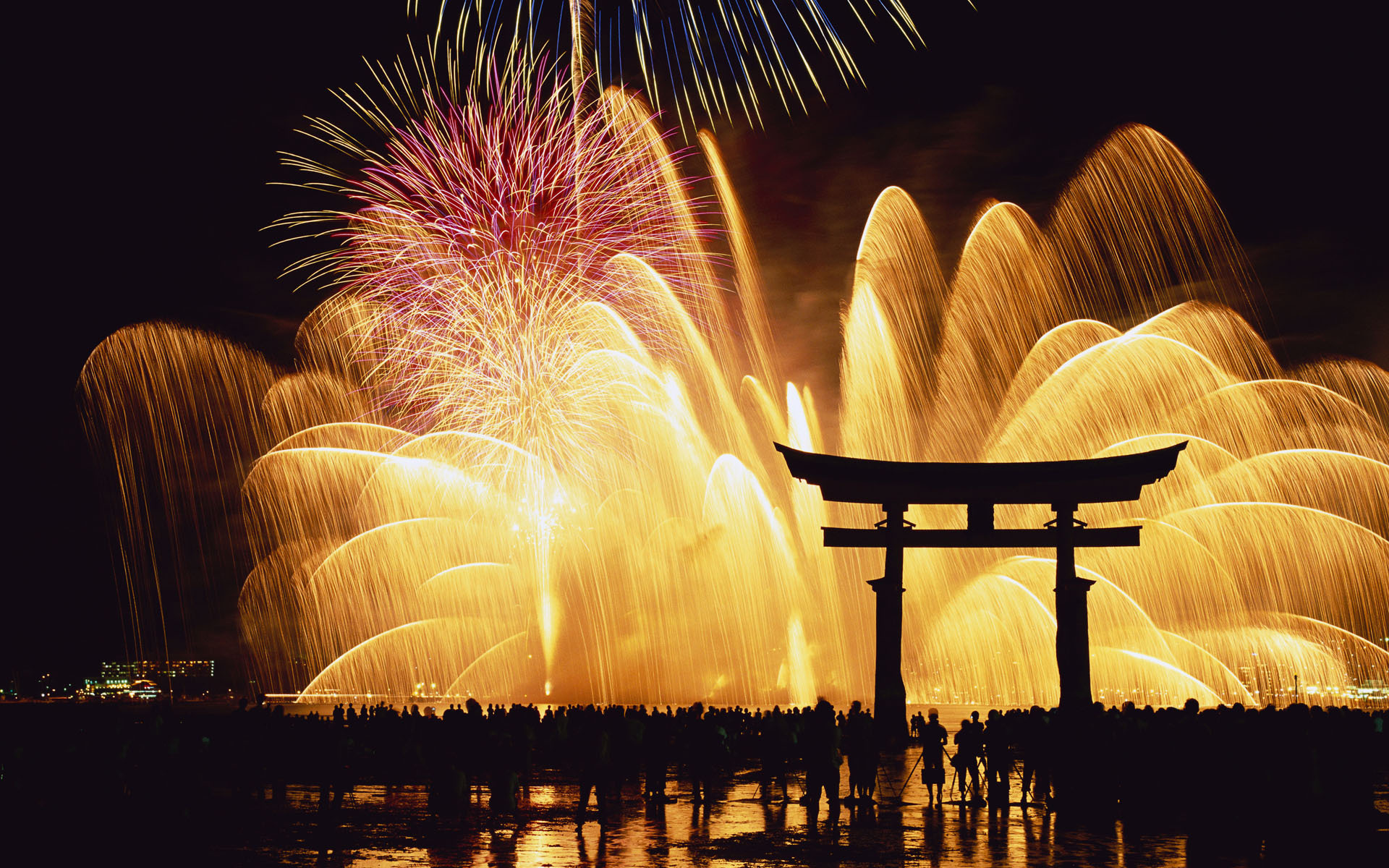 おしょうがつ
お正月
Japanese New Year
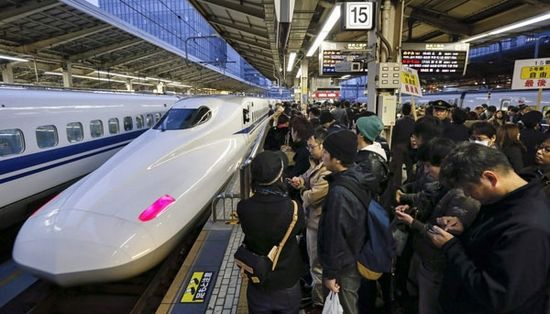 おしょうがつ is the most important holiday in Japan. Most businesses shut down from January 1 to January 3, and families typically gather to spend the days together.
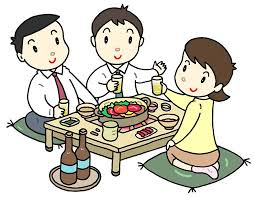 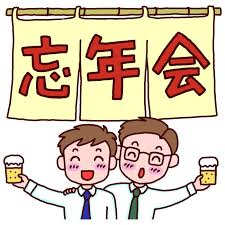 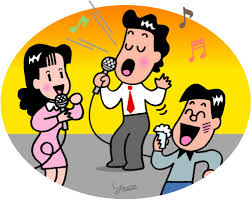 Japanese people believe a new year will provide a fresh start. So, all duties are supposed to be completed by the end of the year.  
ぼうねんかい　"year forgetting parties" are held with the purpose of leaving the old year's worries and troubles behind.
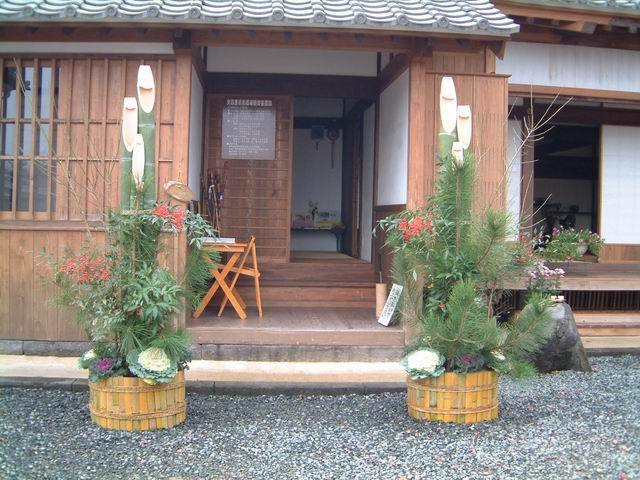 かどまつ (pine gates) are traditional decorations of おしょうがつ placed in pairs in front of homes to welcome ancestral spirts to the harvest.
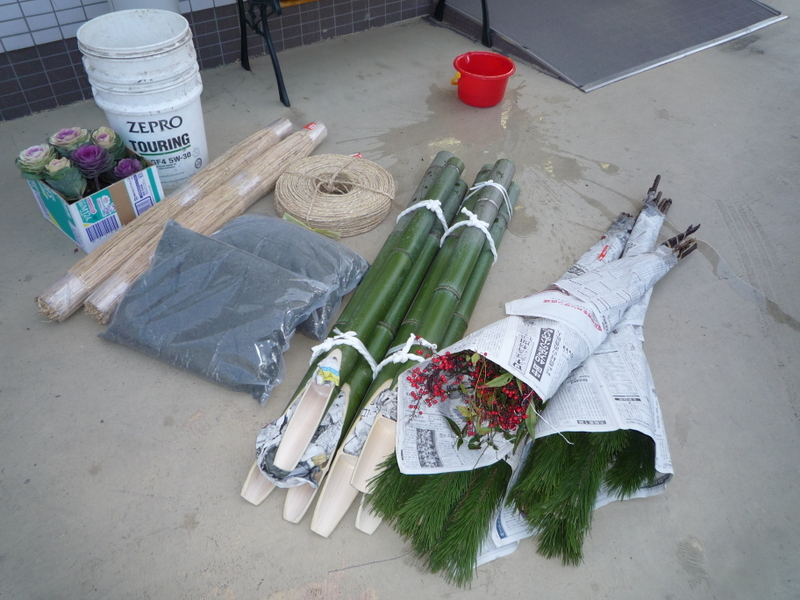 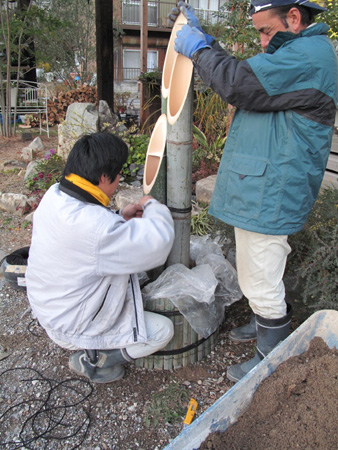 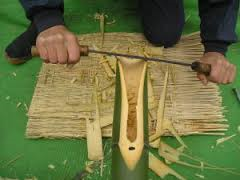 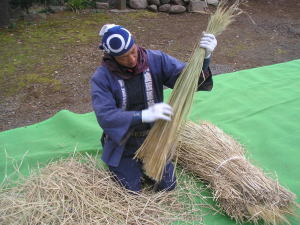 かどまつ are made of pine, bamboo and sometimes plum tree.
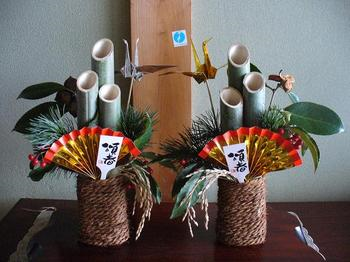 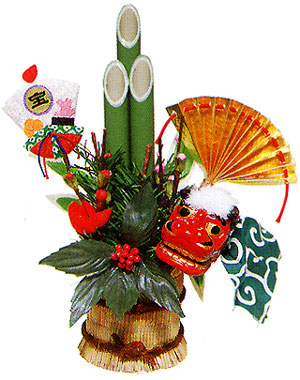 かどまつ are set out after クリスマス until　一月七日.
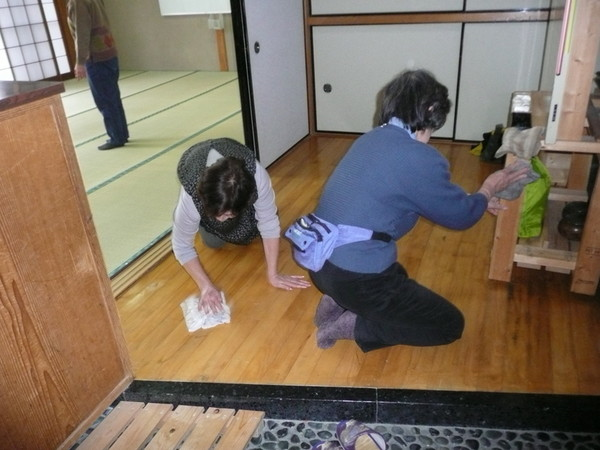 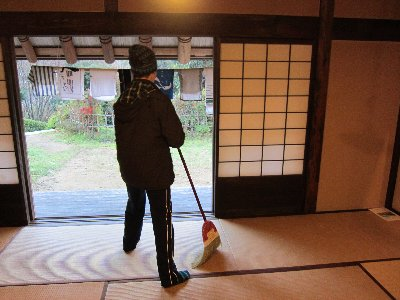 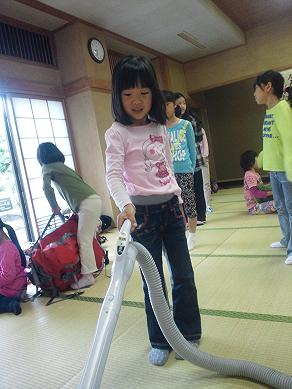 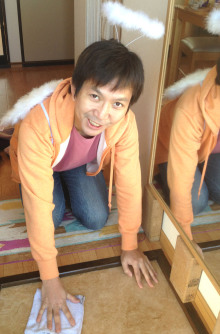 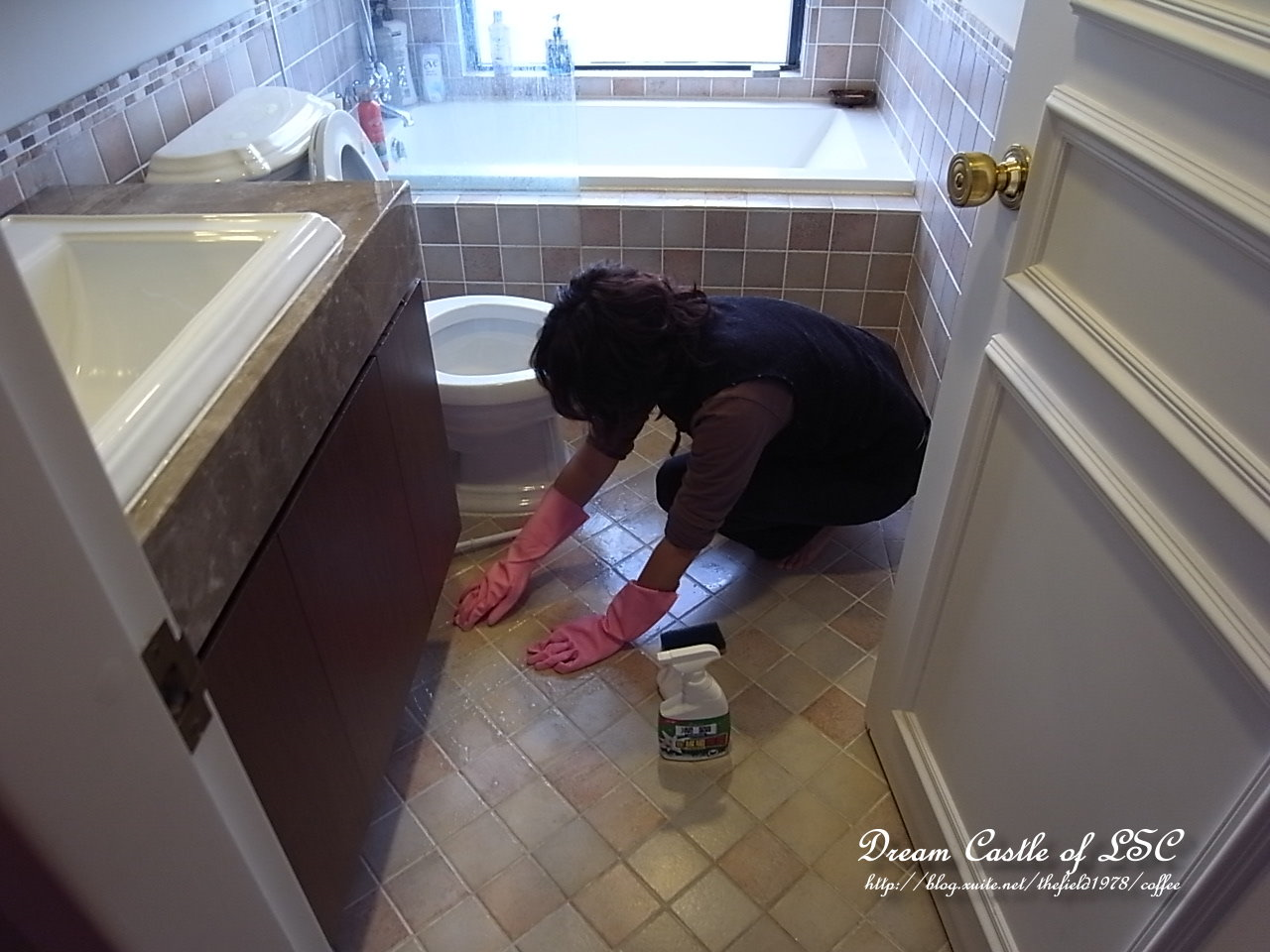 It is a custom to have a big clean おおそうじ　before the New Year to remove clutter and dirt from the old year and to purify the home, school or office for the coming year.
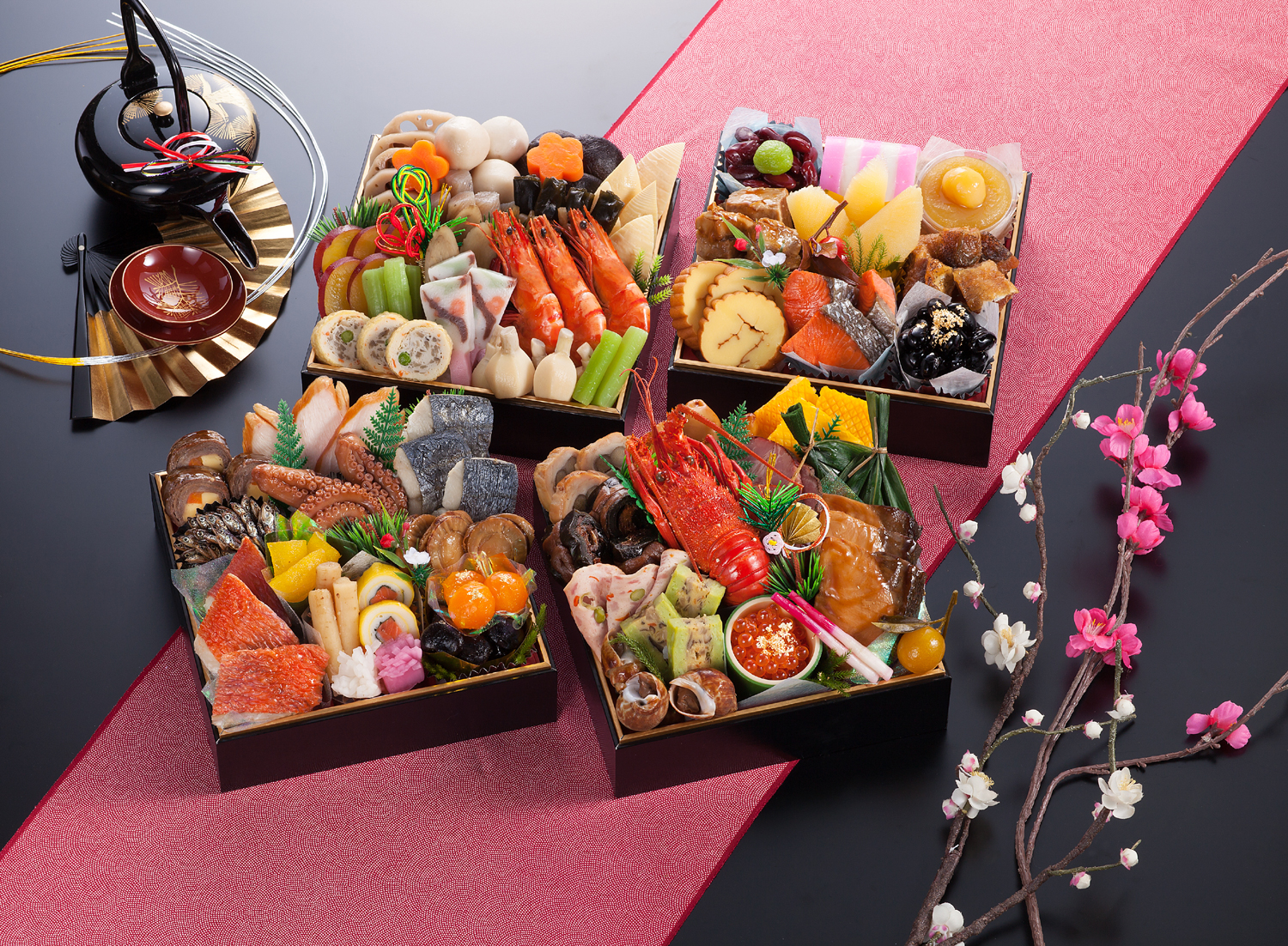 おせち　りょうり are traditional Japanese New Year foods. おせち are easily recognizable by their special boxes called じゅうばこ, which look similar to おべんとう boxes.
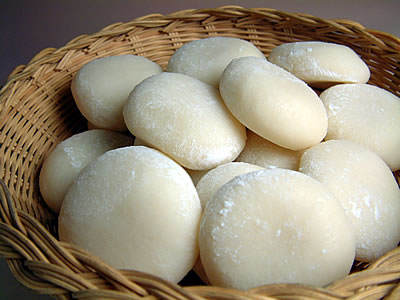 もち　rice cakes are another traditional food おしょうがつ food.  It is made before New Year’s Day and eaten during the beginning of January.
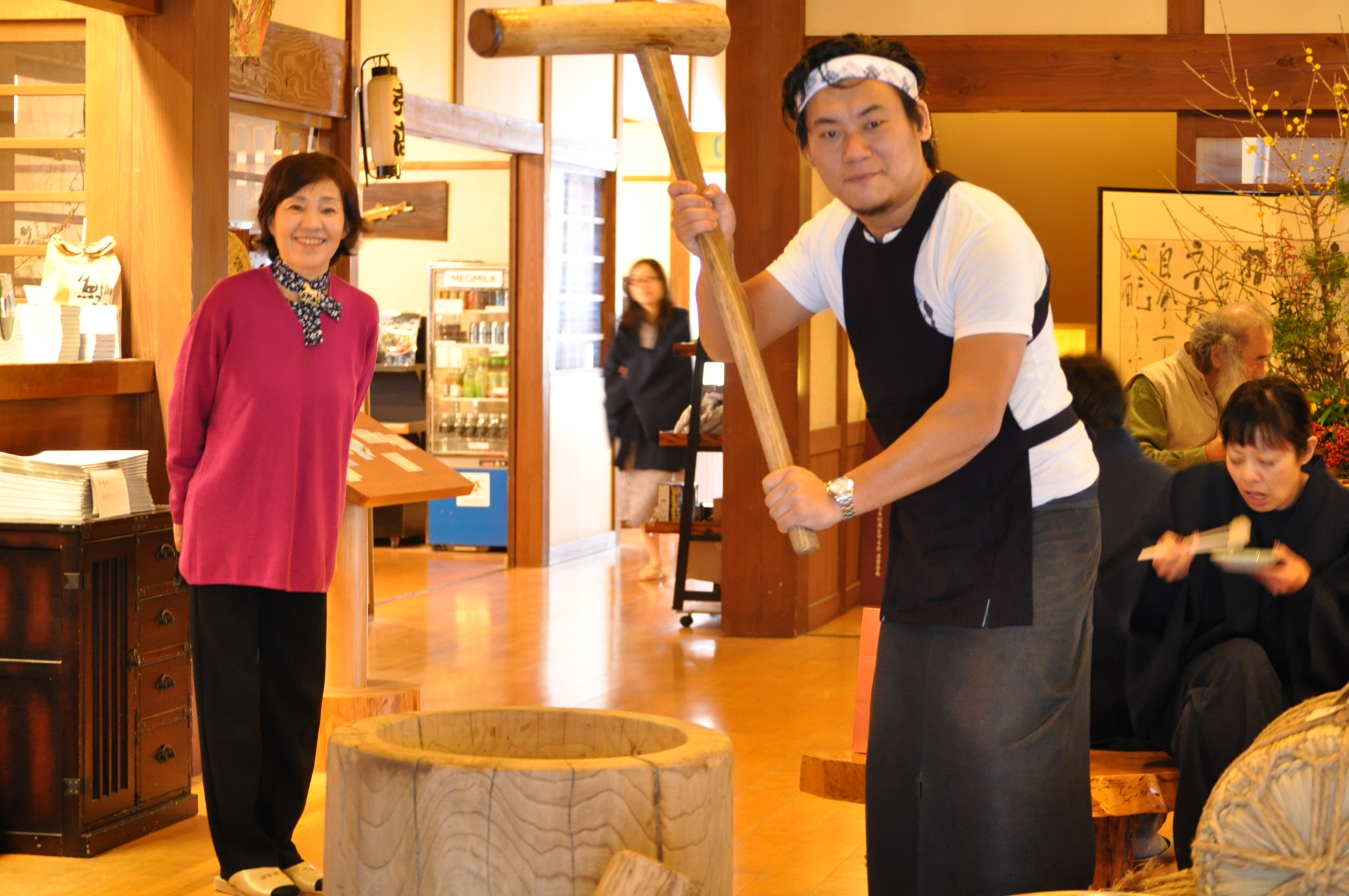 もち is made by putting boiled sticky rice into wooden bucket like containers and pound with a wooden mallet.
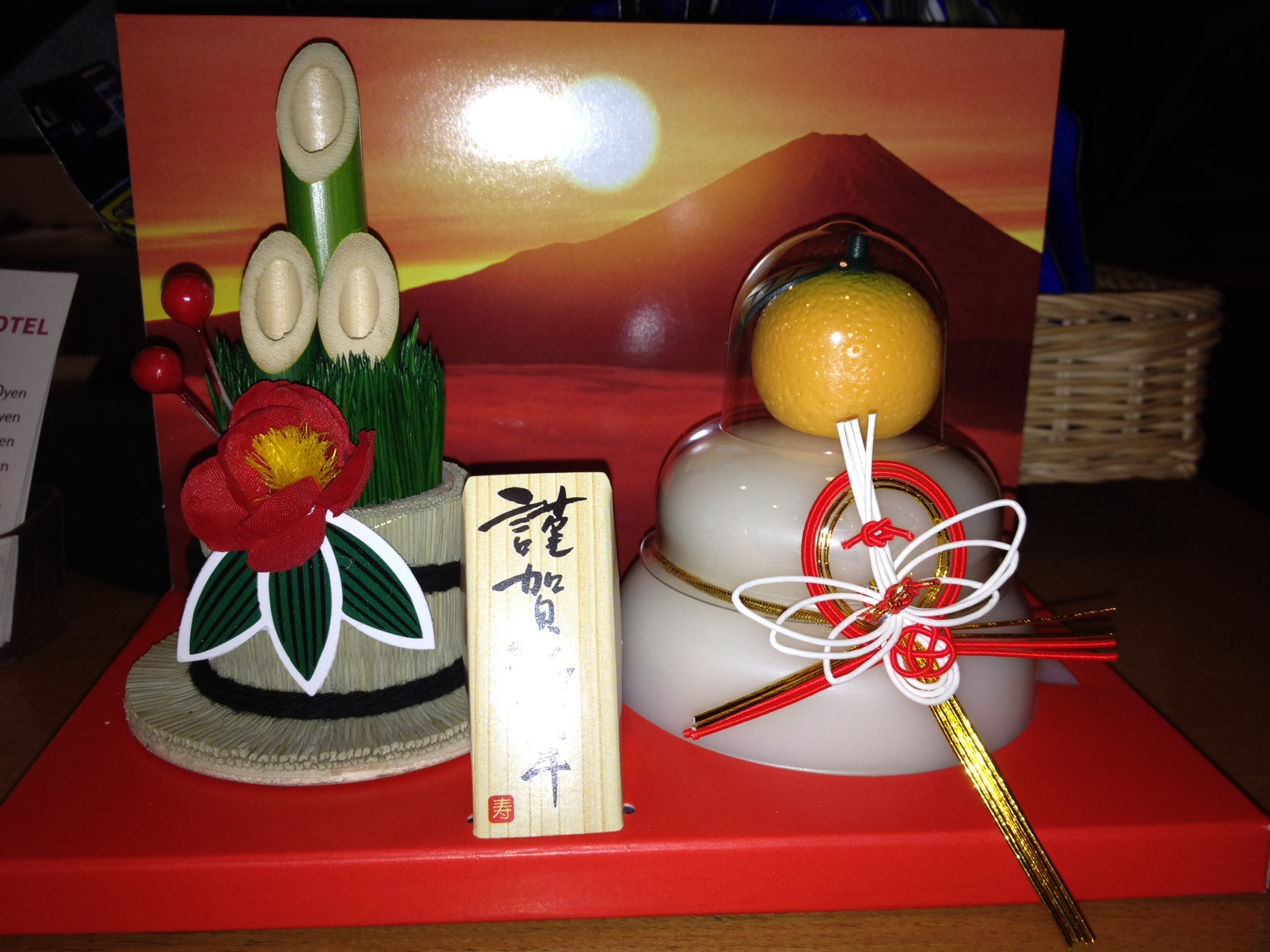 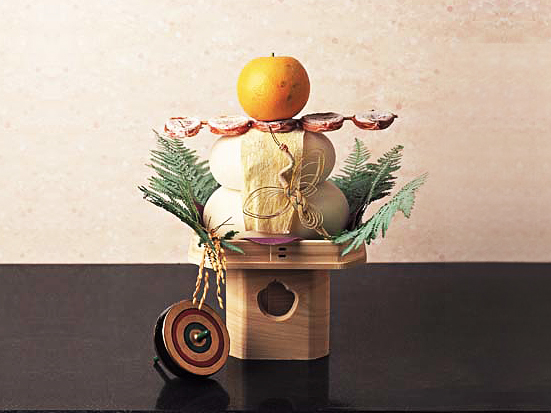 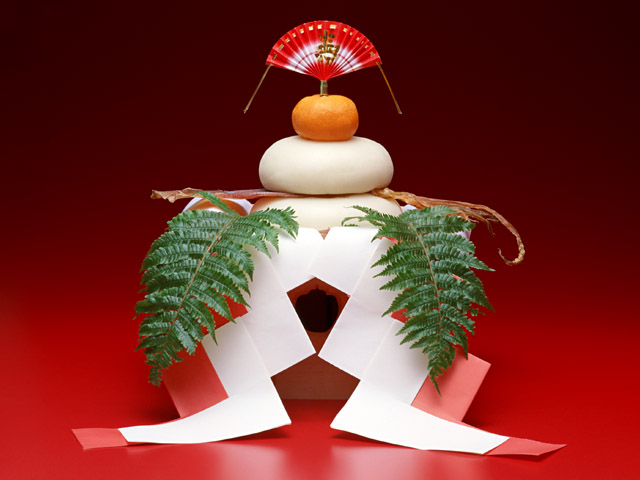 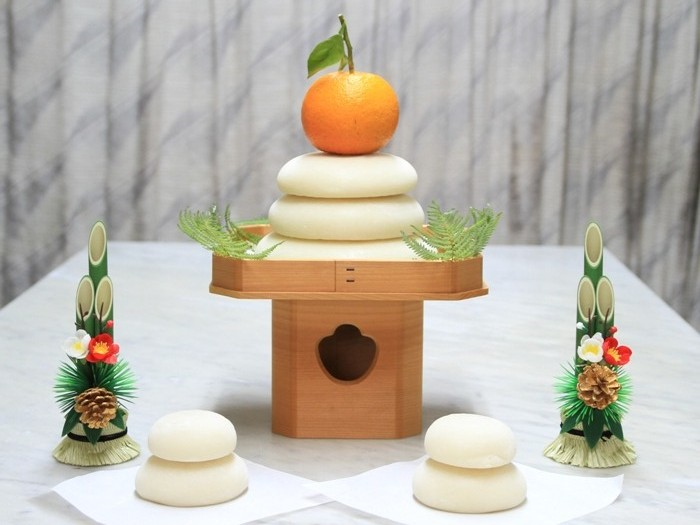 もち　is made into a New Year‘s decoration called　かがみもち formed from two round cakes of もち with  a tangerine placed on top.
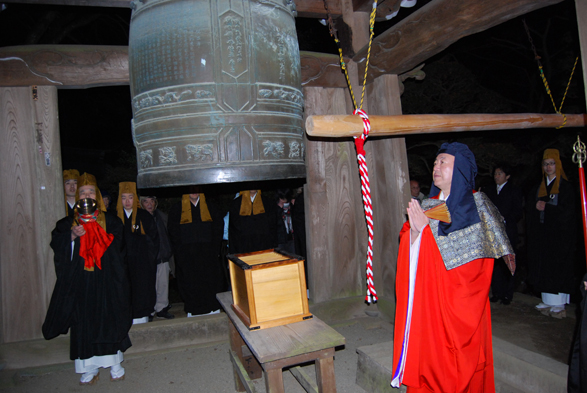 At midnight on １２月３１日 (also known as おおみそか), Buddhist temples all over Japan ring their bells 108 times. The bells are rung this many times as it symbolizes the 108 human sins in Buddhism.   Japanese believe that the ringing of bells can rid their sins from the previous year.
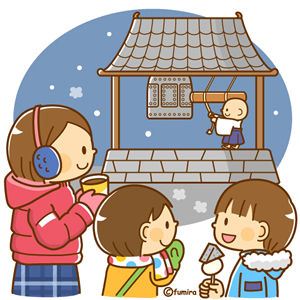 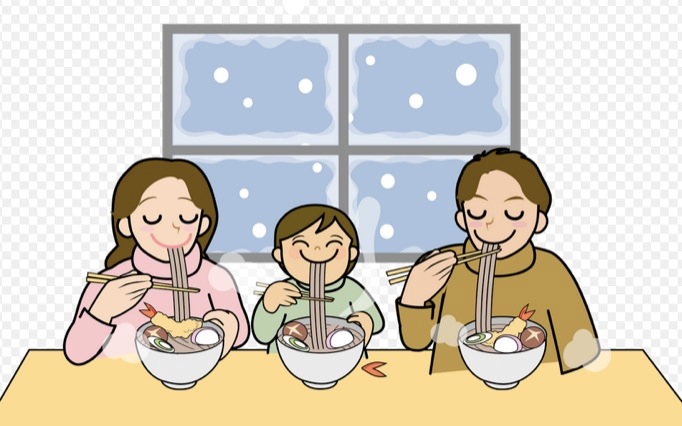 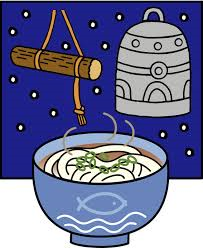 After the ringing of the bells, Japanese people celebrate and feast on noodles. These are called としこしそば　and are long buckwheat noodles which symbolize the crossing over from one year to the next and are connected to enjoying a long life.
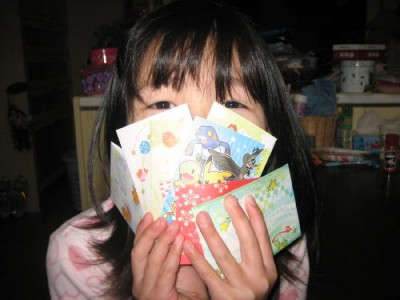 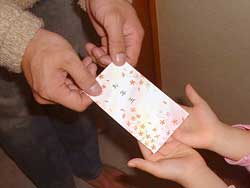 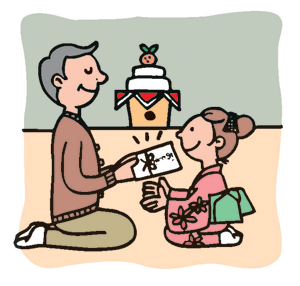 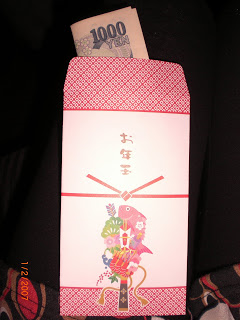 On New Year’s Day Japanese people have a custom of giving money to children. This is known as　おとしだま.
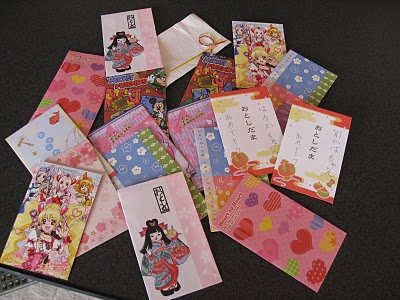 おとしだま is handed out in small decorated envelopes called ぽちぶくろ. The amount of money given depends on the age of the child. Teenagers often receive between ５０００円 and １００００円.
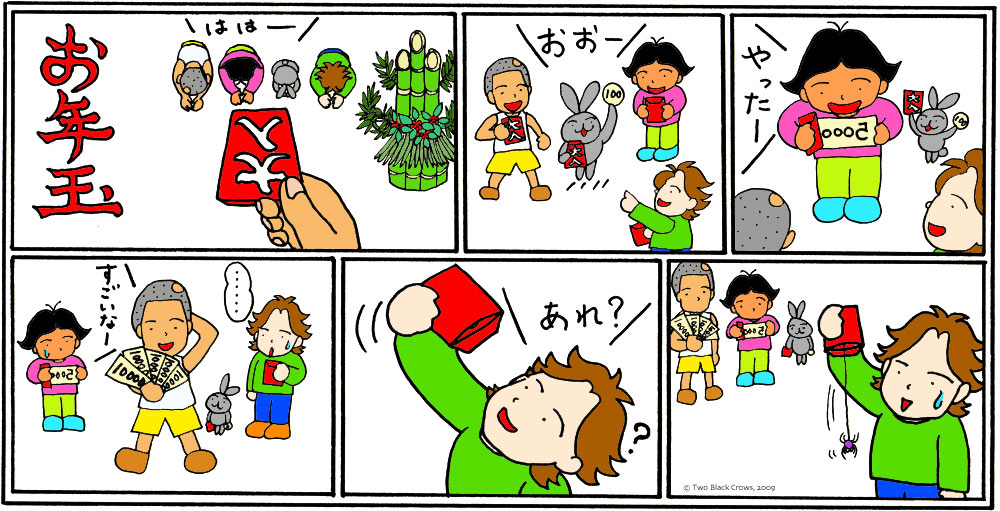 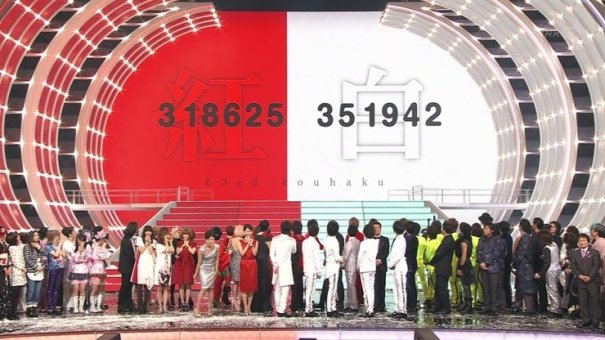 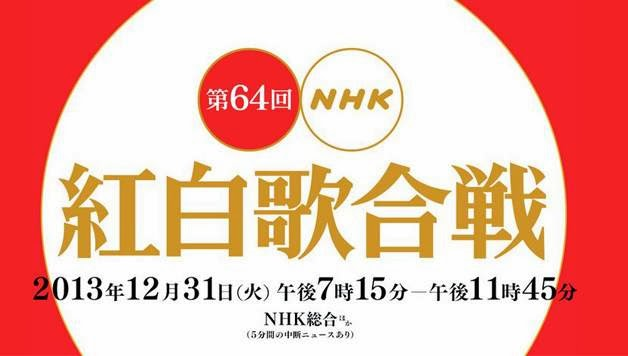 On New Year’s eve on NHK tv there is a highly popular singing contest called こうはく　うたがっせん　(the red and white song battle) The program divides the most popular music artists of the year into competing teams of red and white. あかぐみ　are all female artists and しろぐみ are all male artists. A panel of celebrity judges, as well as the audience at home, vote for one team.  The team with the most votes wins. In 2014 しろぐみ were the winners!
Video clip of the song contest:
https://www.youtube.com/watch?v=6gNBy3UUNpc
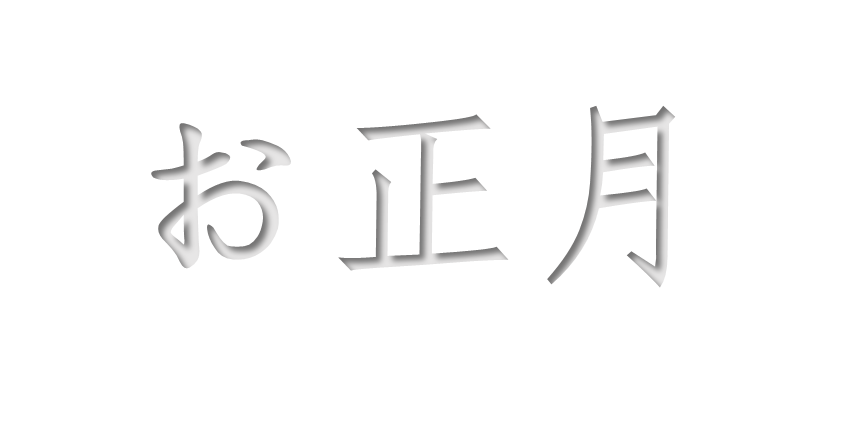 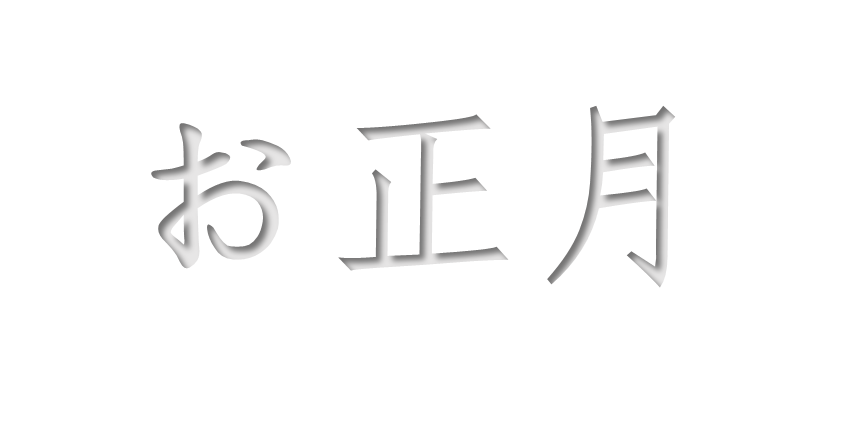 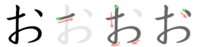 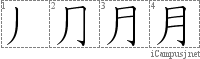 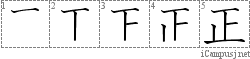 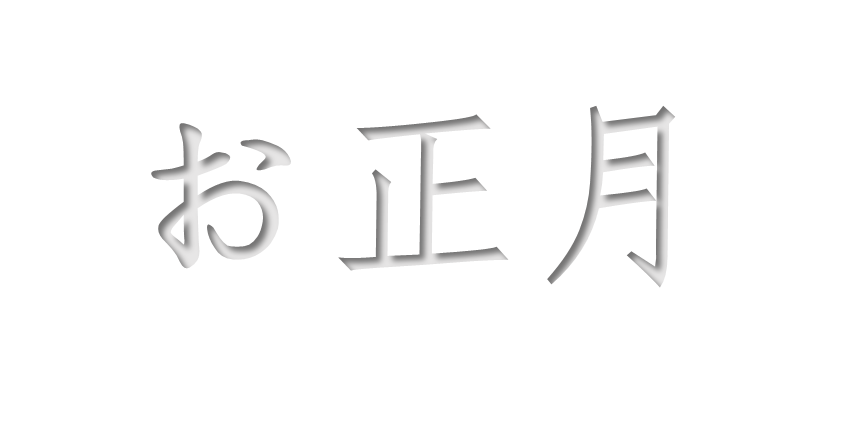 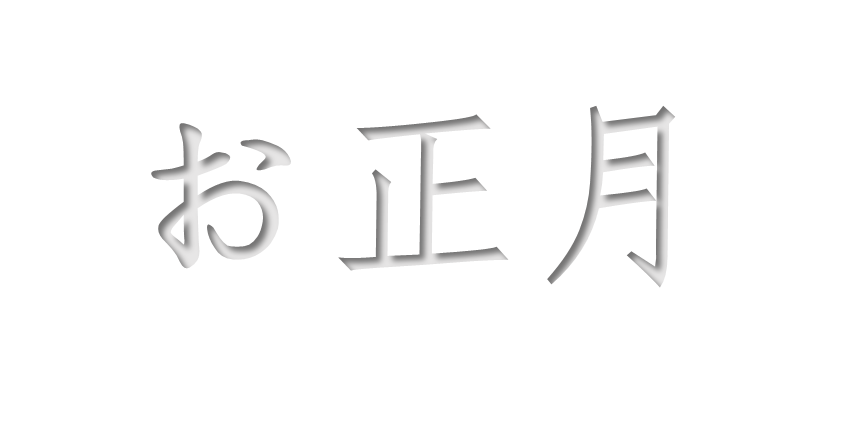 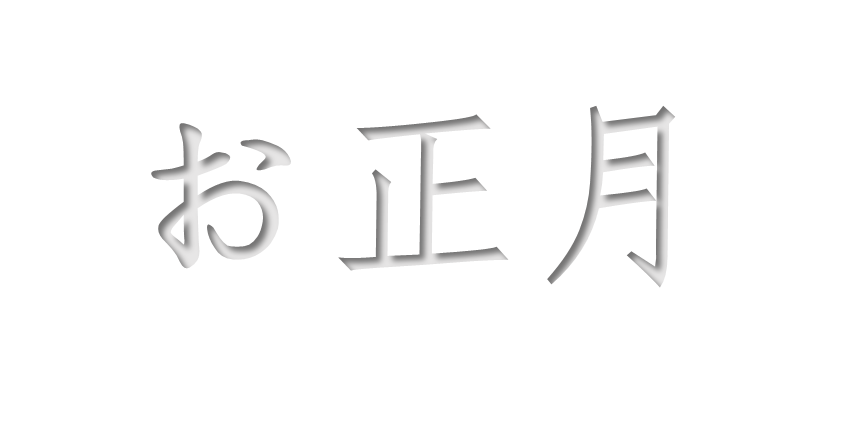 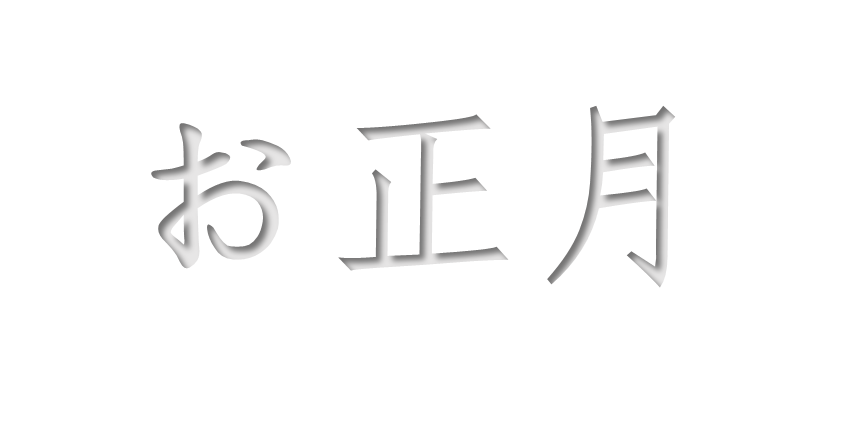 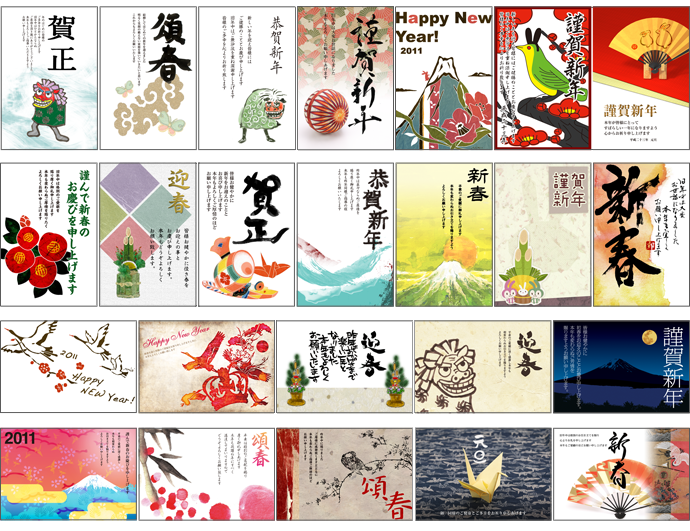 ねんがじょう are New year’s day post cards. Japanese people send  ねんがじょう to all of their family and friends. The cards are sent so that they arrive on 1 January.
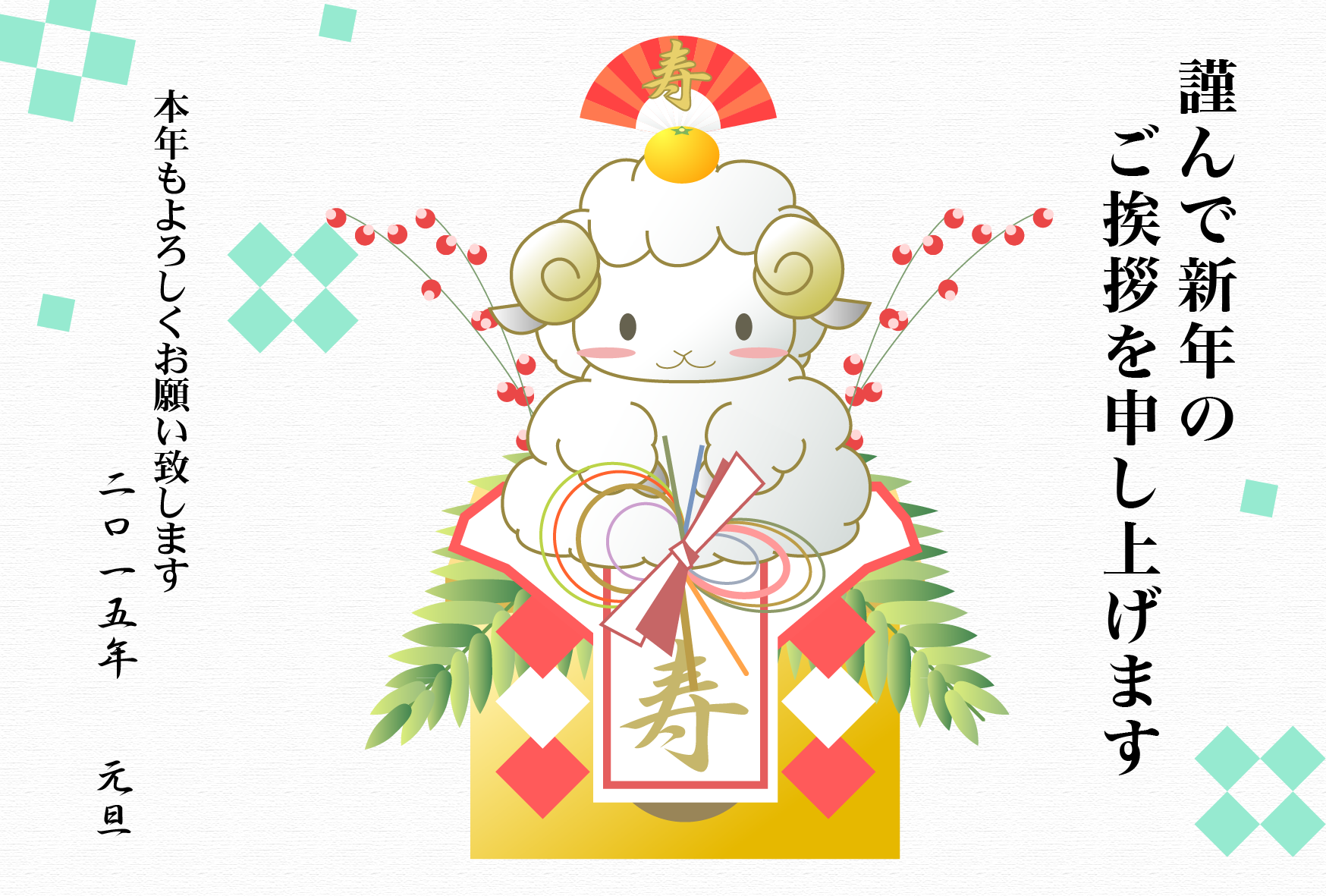 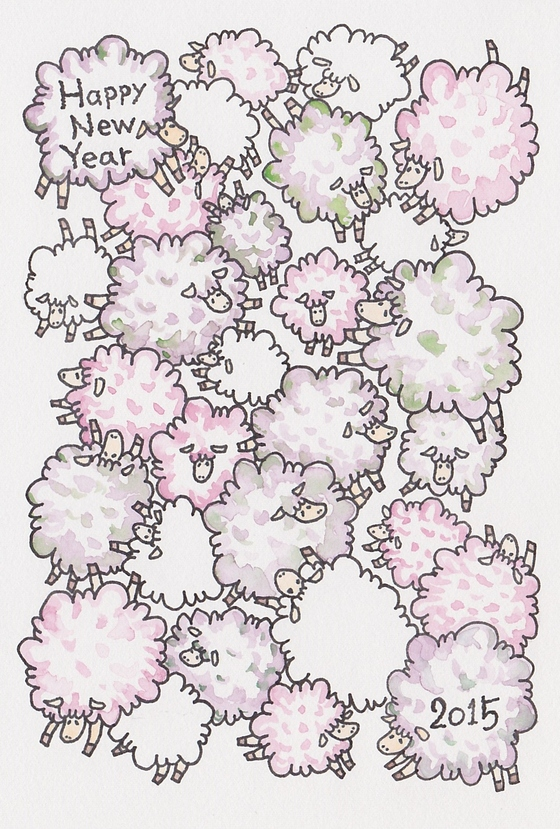 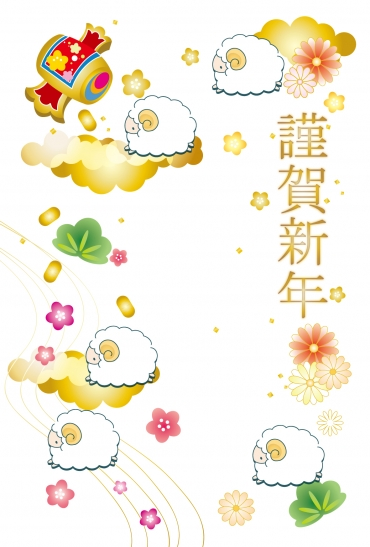 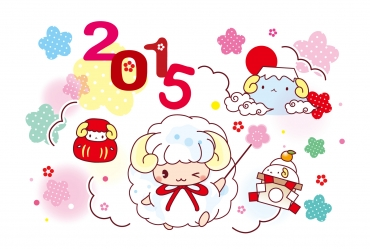 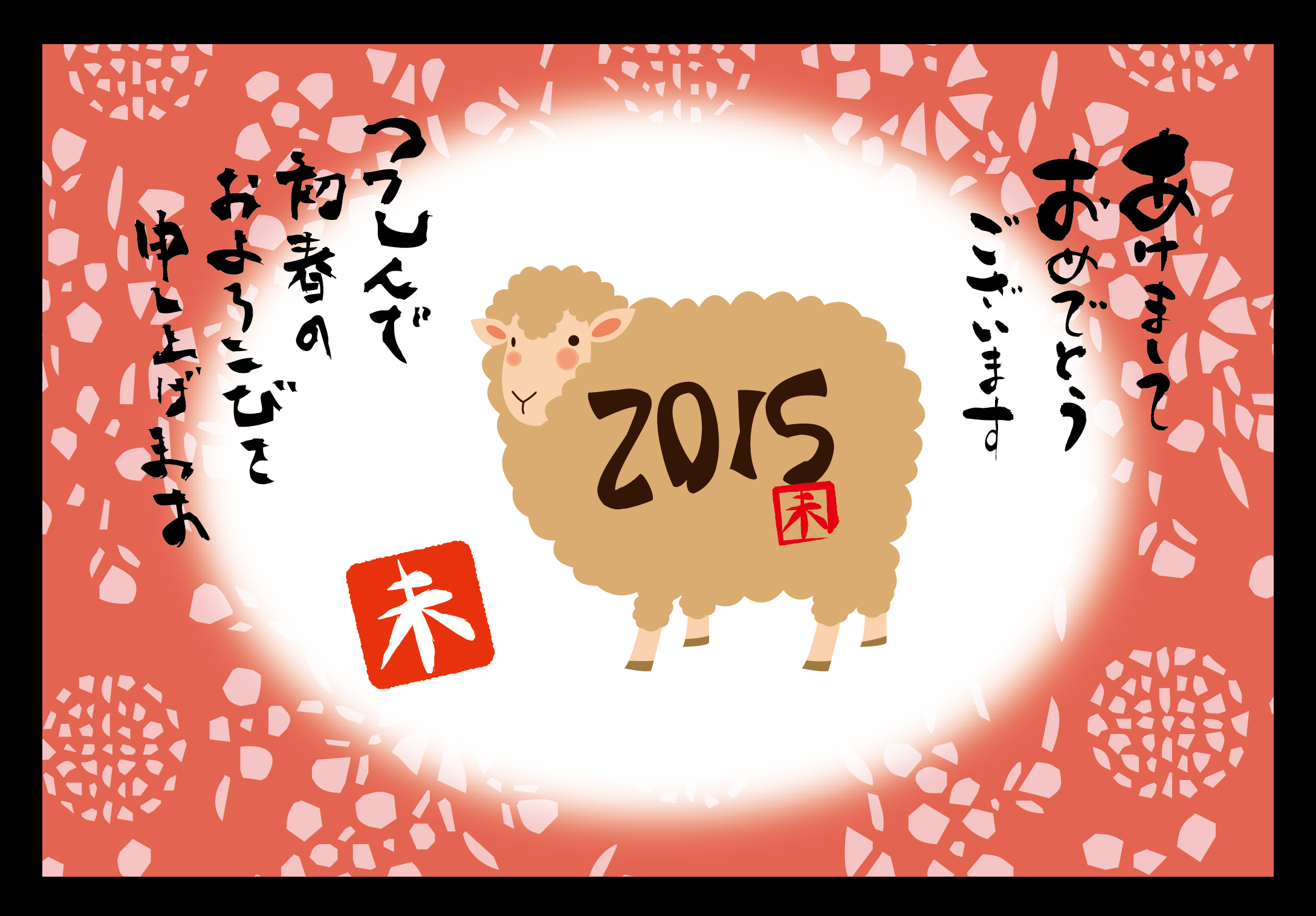 Most of the cards have the Chinese zodiac sign of the New year as their design. In 2015 it will be the year of the ひつじ.
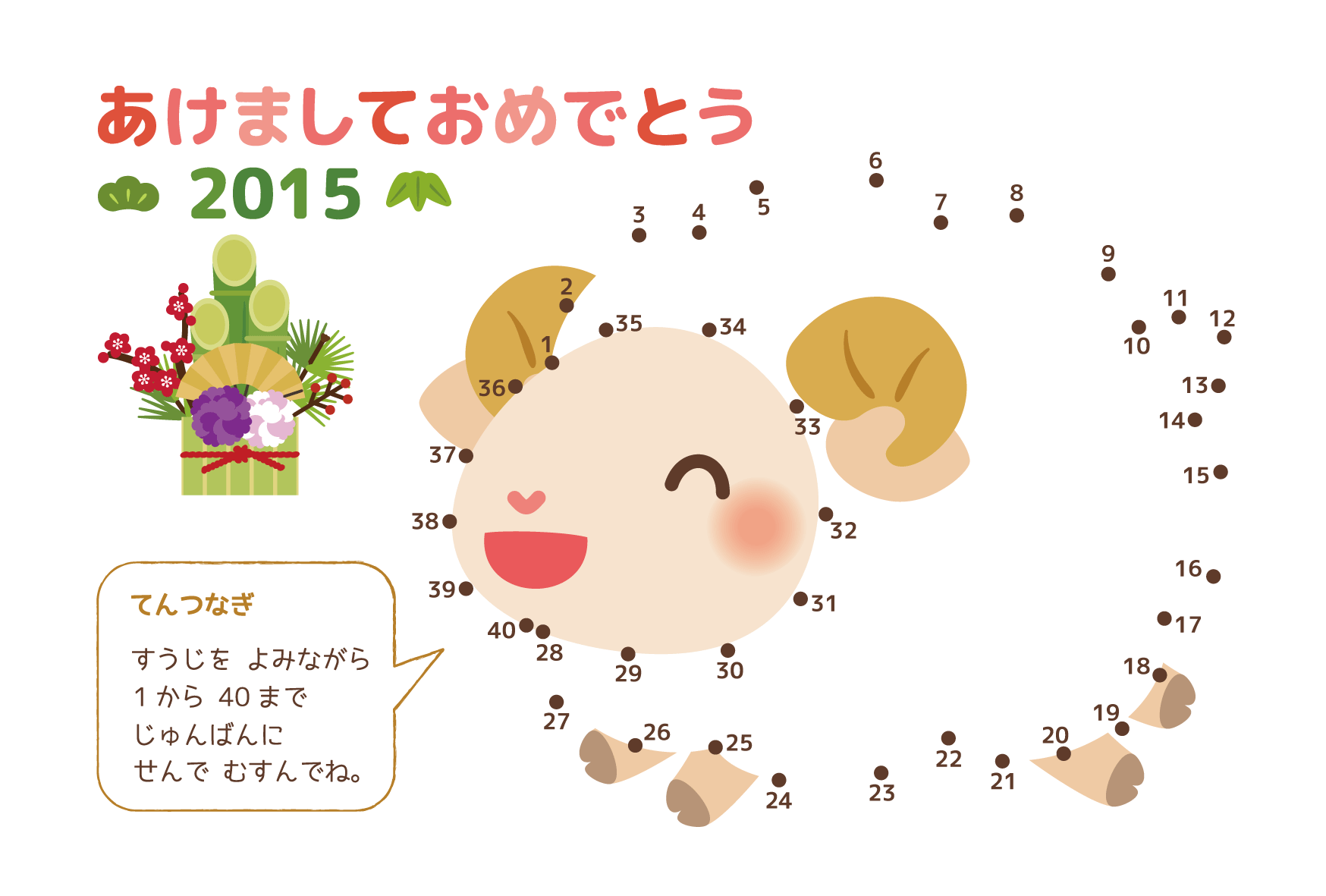 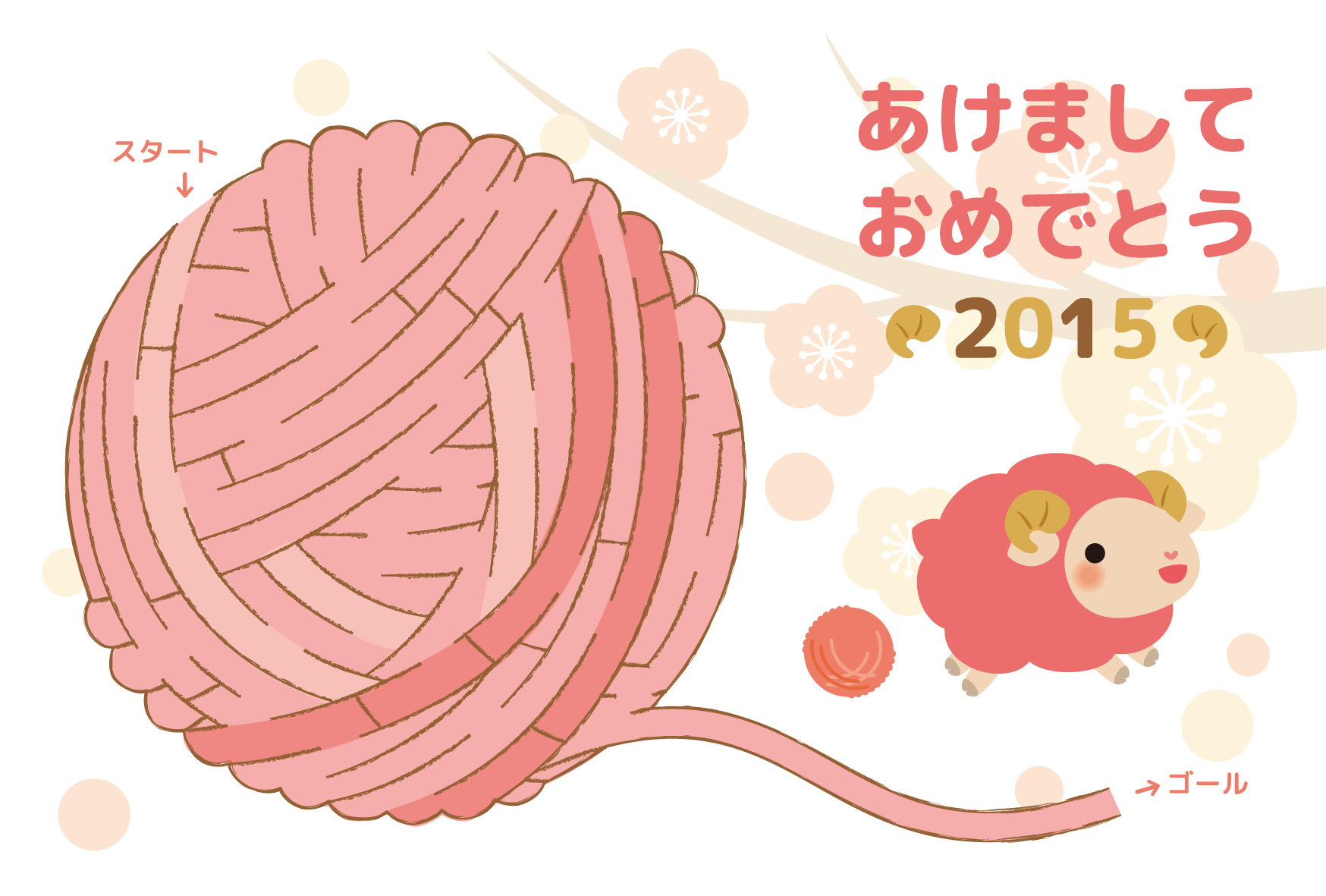 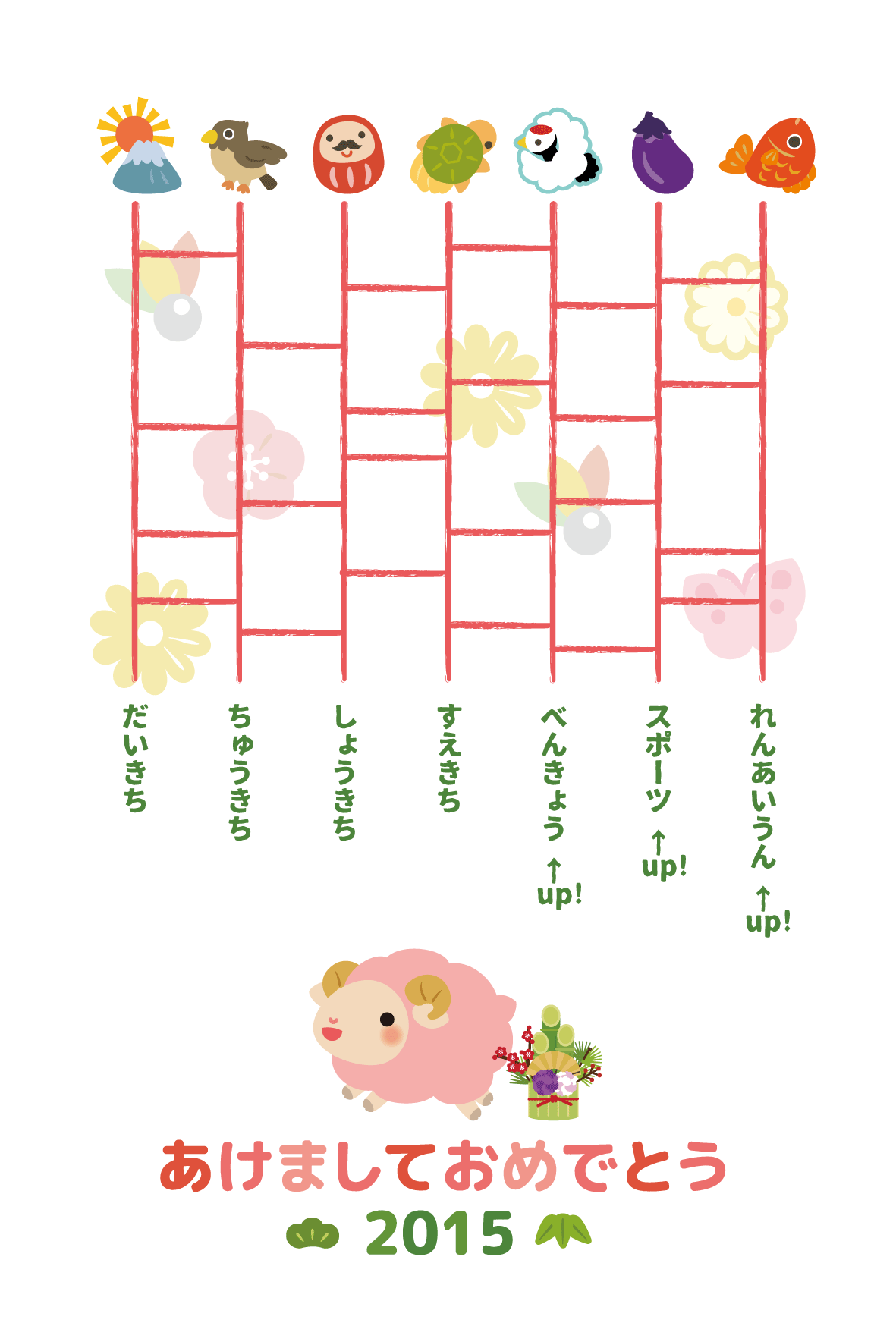 excellent
luck
good
luck
medium
luck
a little 
luck
sports ↑
Study ↑
chances of 
love ↑
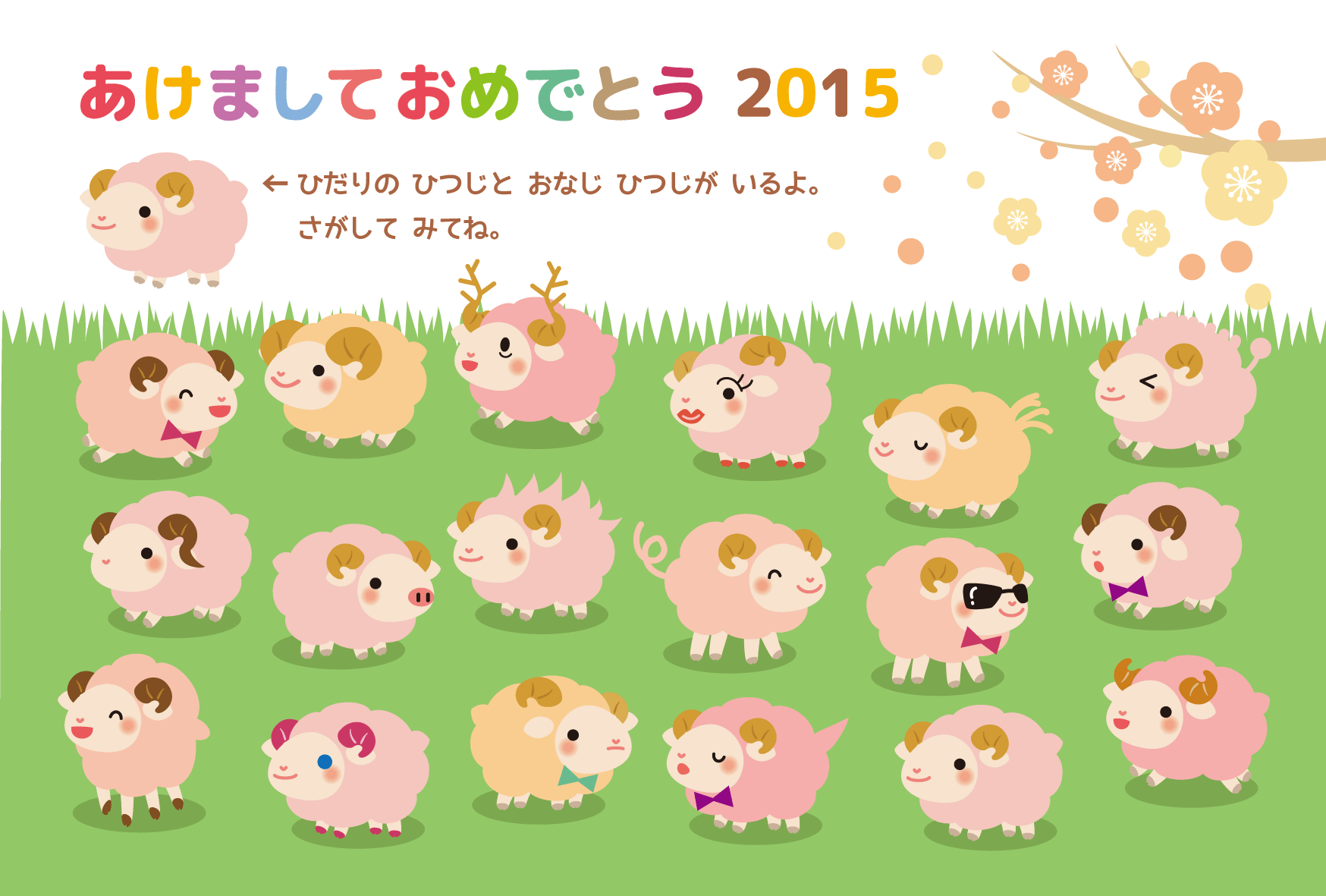 Some common greetings on ねんがじょう:
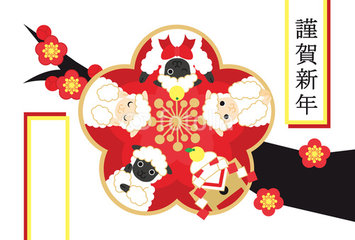 きんが　しんねん
謹賀新年
Kinga shin nen 
Happy New Year
あけまして　おめでとう　ございます。
明けましておめでとうございます。
Akemashite omedetogozaimasu 
Happiness to you on the dawn of a New Year.

しあわせ　いっぱいの　いちねんで　あいますように
幸せ　いっぱいの　一年で　あいますように
Shiawase ippai no ichinen de aimasu youni
I hope your New year is filled with happiness
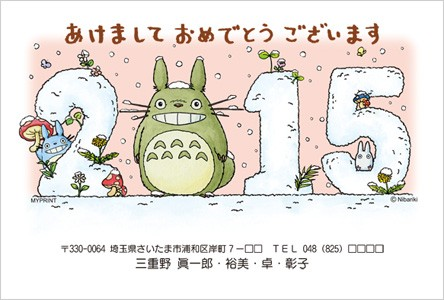 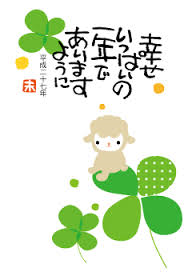 2014 = 平成26  (Heisei 26)
2015 = 平成27  (Heisei 27)
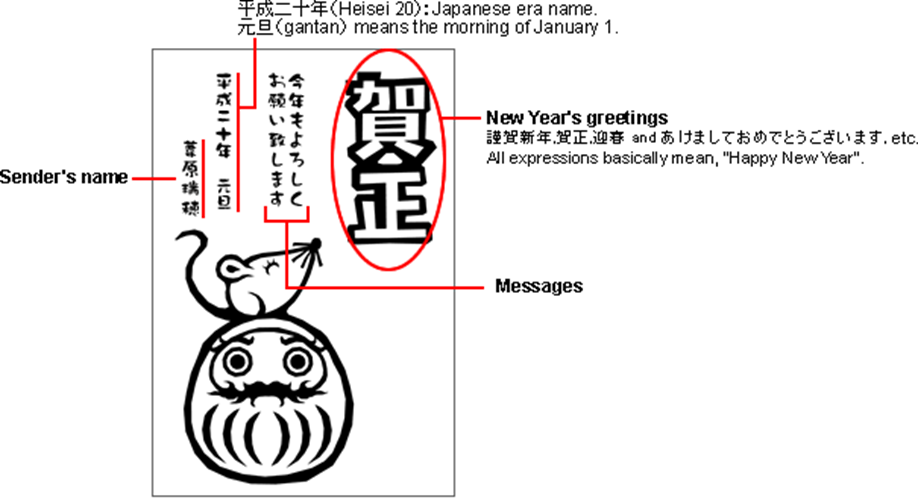 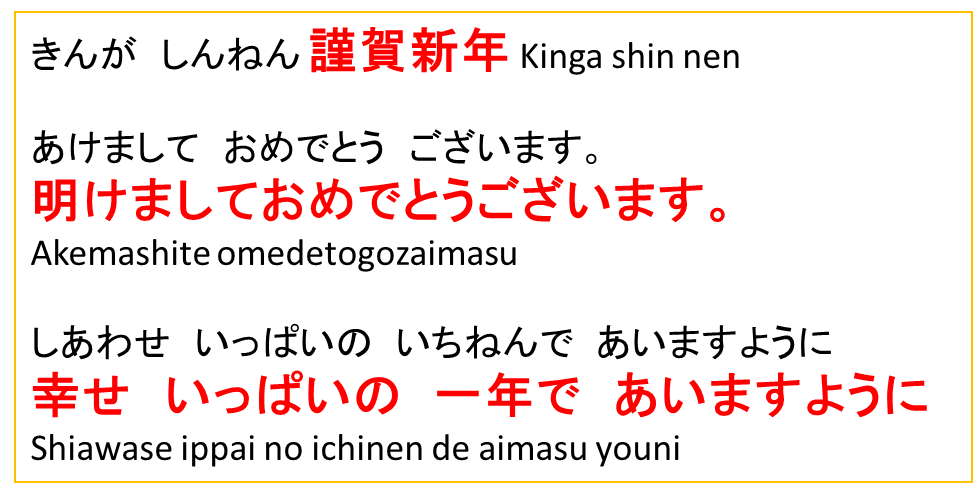 Create your own ねんがじょう:
Write in Japanese a New Year’s greeting.
Write the year – 2015.
Paste/draw a picture for this year’s zodiac ひつじ.
Or create a digital card here: http://greeting.rakuten.co.jp/event/nenga/
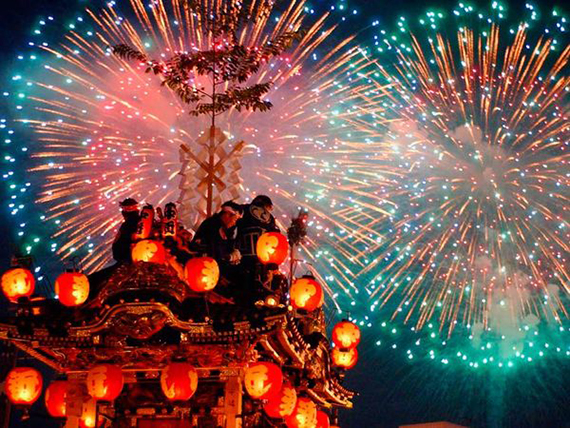 Let’s learn some Japanese New Year Vocabulary!
おしょうがつ
OSHOUGATSU
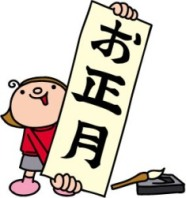 ぼうねんかい
BOUNENKAI
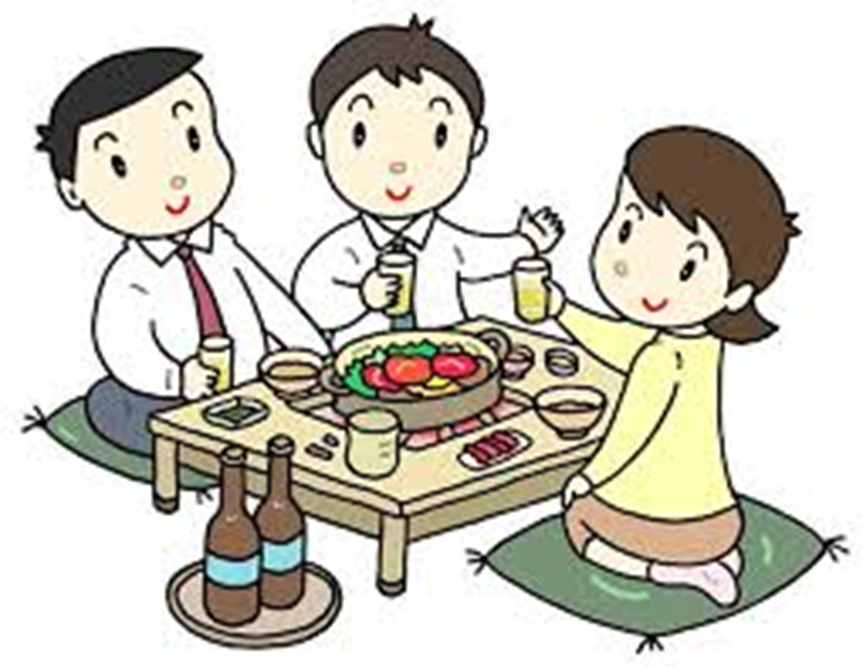 かどまつ
KADOMATSU
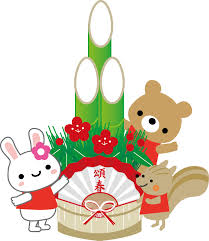 おおそうじ
OOSOUJI
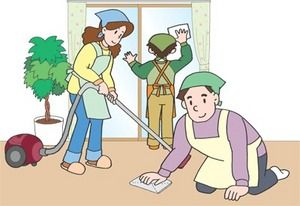 おせち
OSECHI
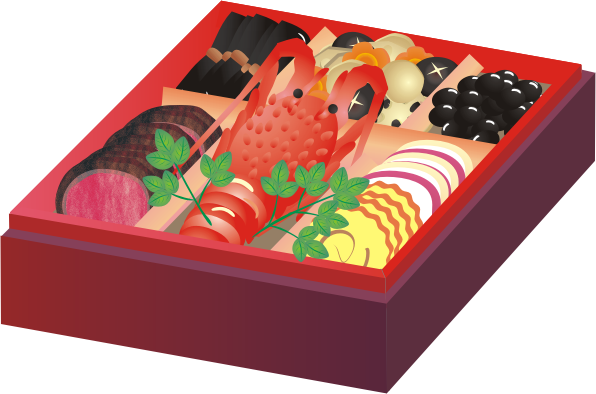 もち
MOCHI
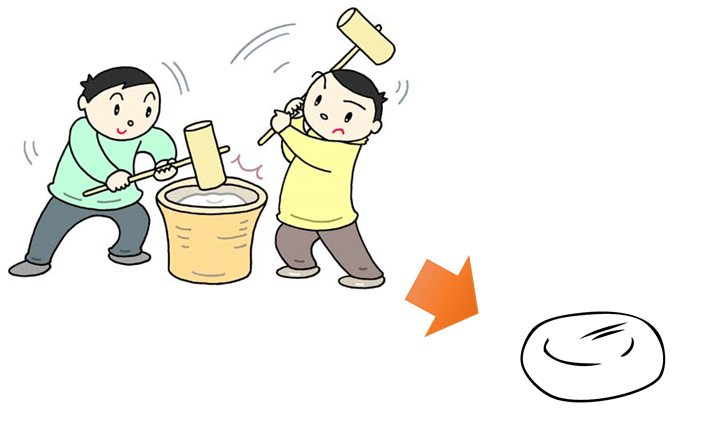 かがみもち
KAGAMIMOCHI
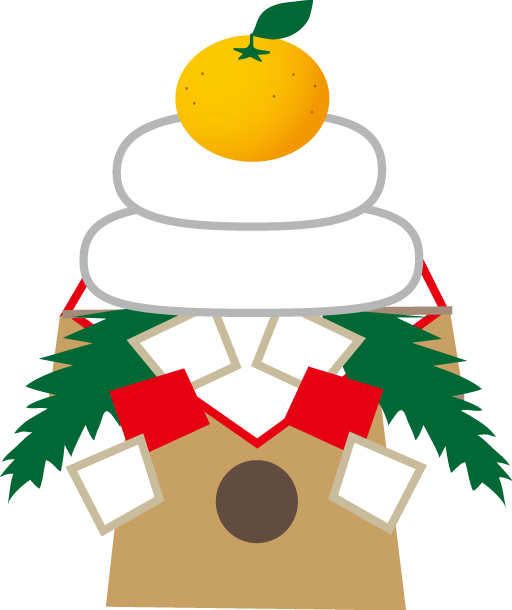 おとしだま
OTOSHIDAMA
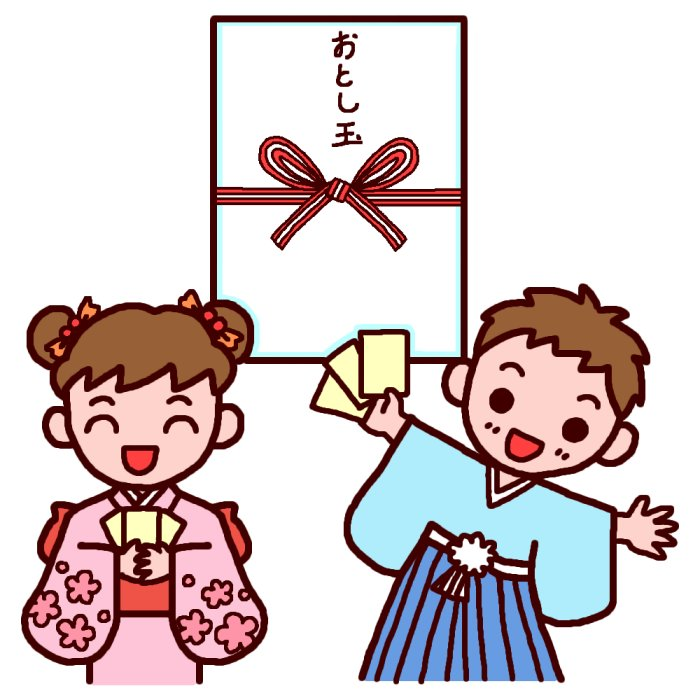 ねんがじょう
NENGAJOU
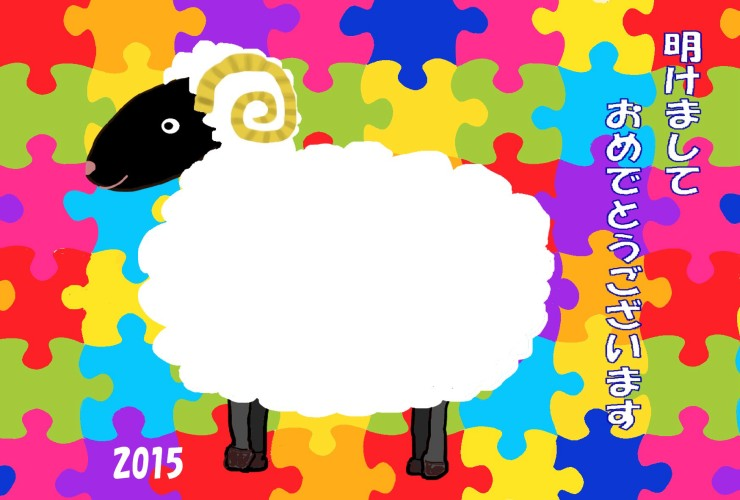 Label the pictures with one of the words from the box:
ねんがじょう
おせち
おしょうがつ
おとしだま
ぼうねんかい
かどまつ
もち
かがみもち
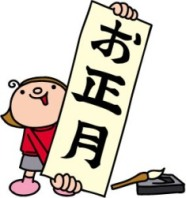 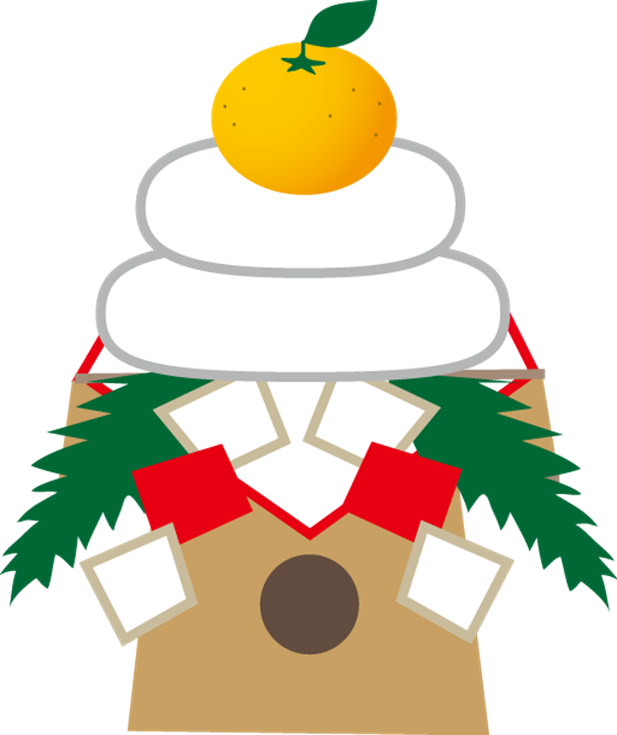 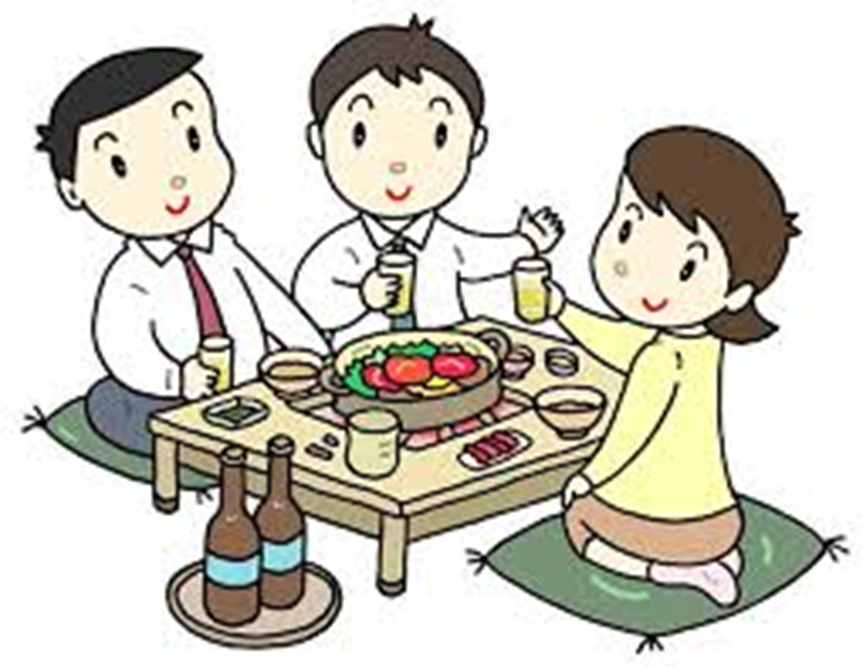 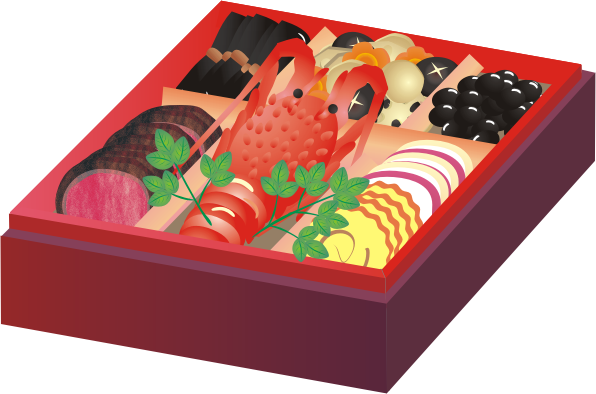 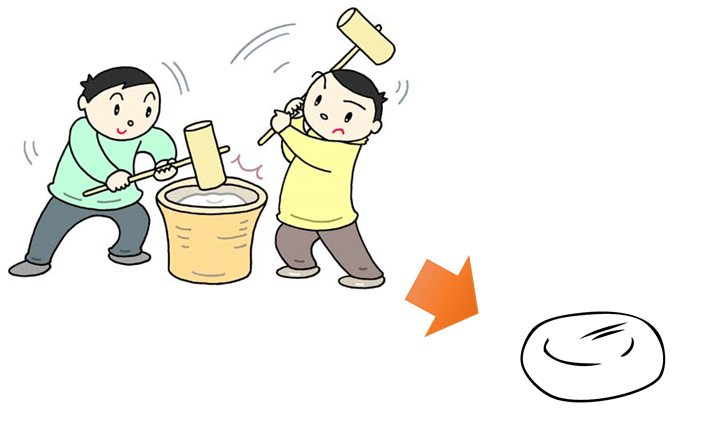 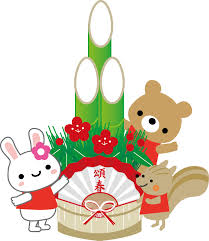 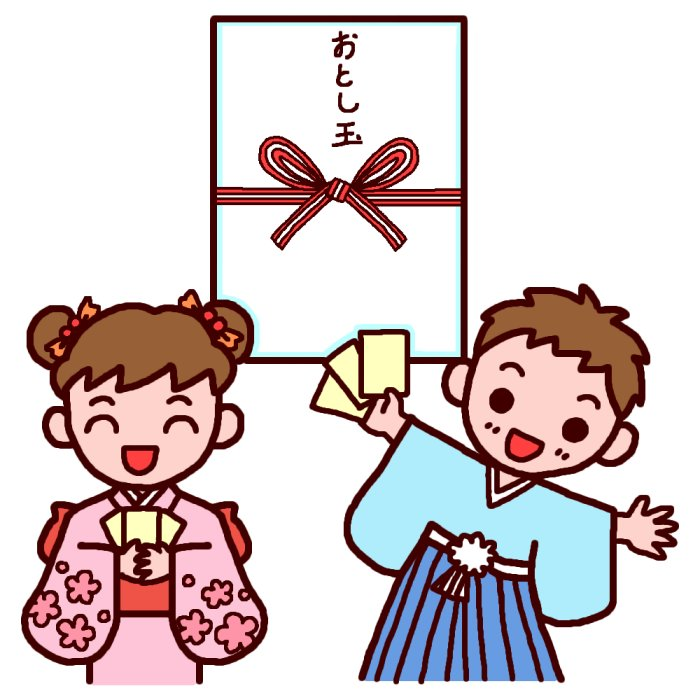 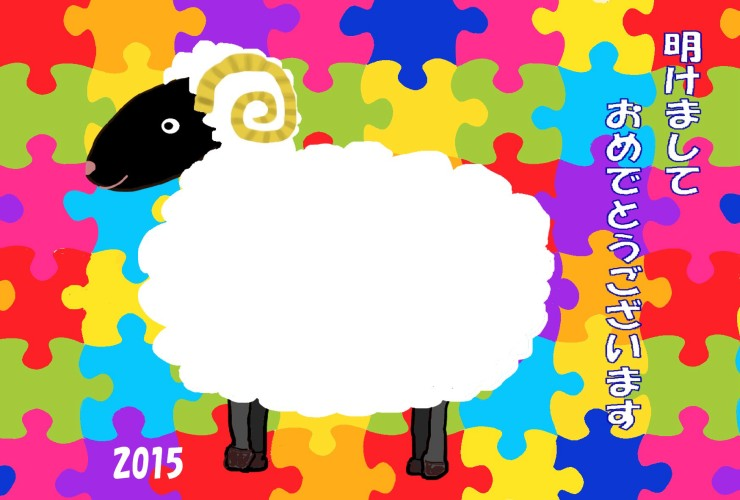 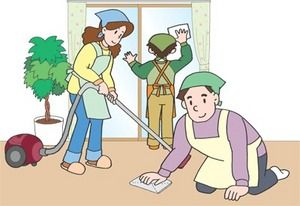 えを　かいて　ください。 Draw a picture.
おせち
おおそうじ
かどまつ
ぼうねんかい
おしょうがつ
かがみもち
おとしだま
ねんがじょう
Play noughts and crosses. Students must say the Japanese for each item before placing a nought or cross on the board.
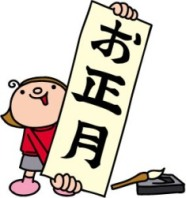 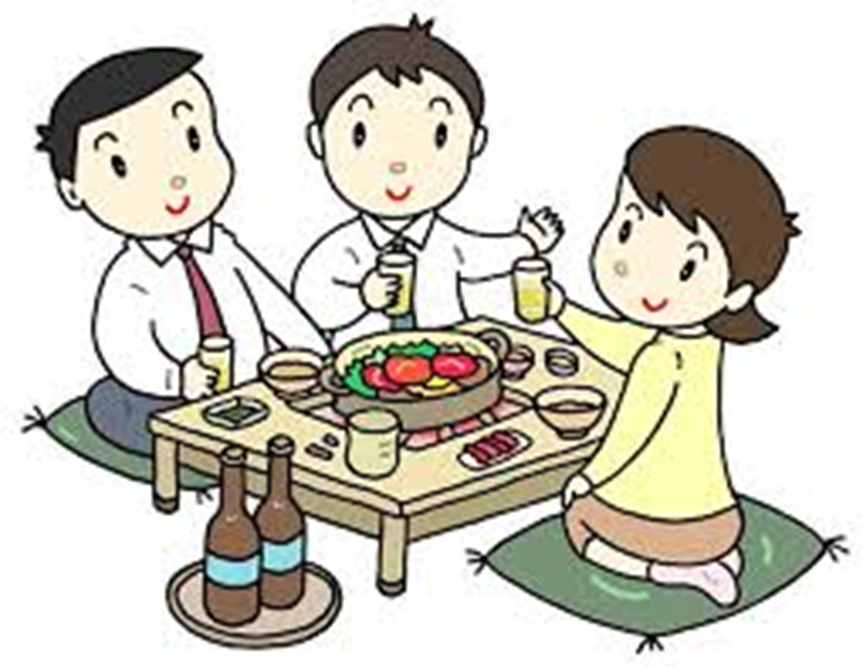 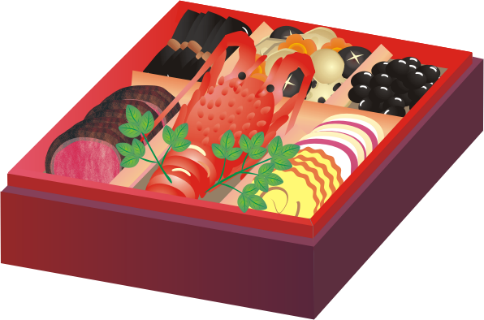 まる
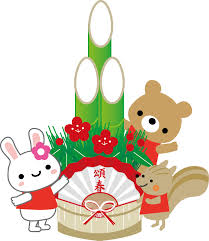 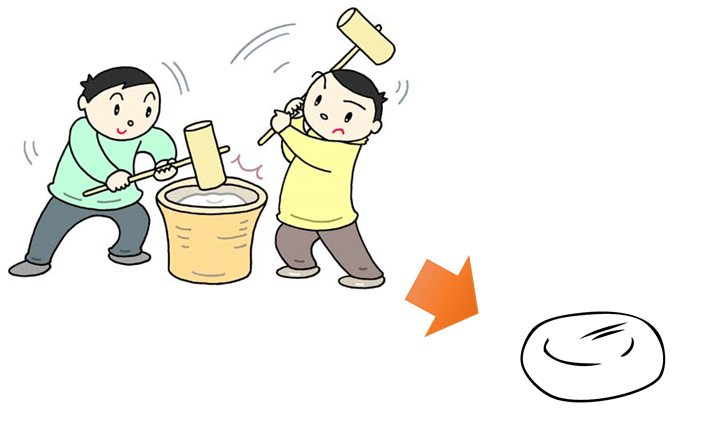 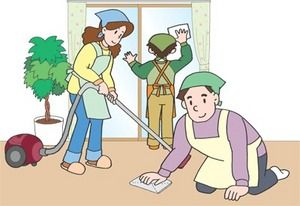 ばつ
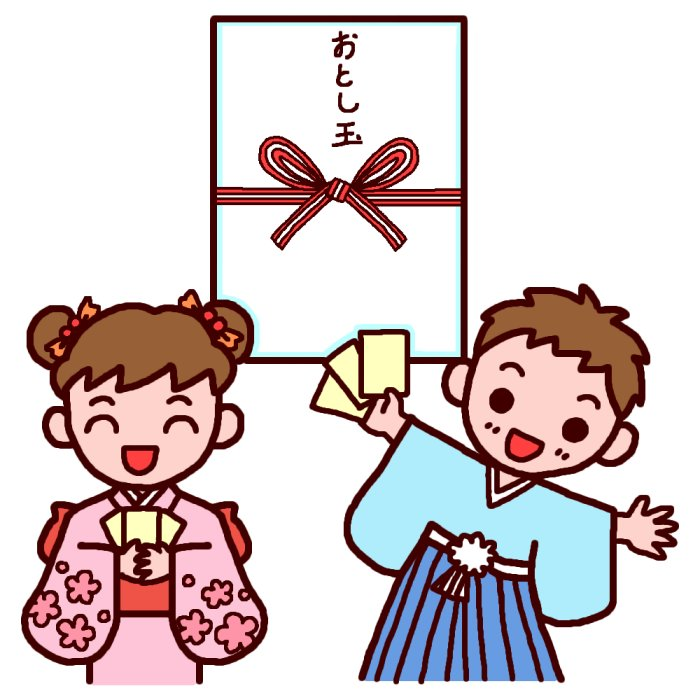 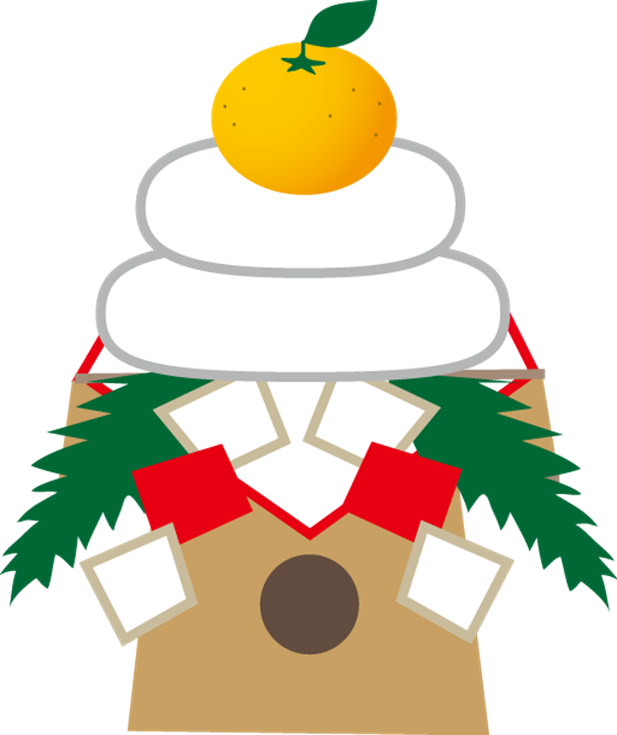 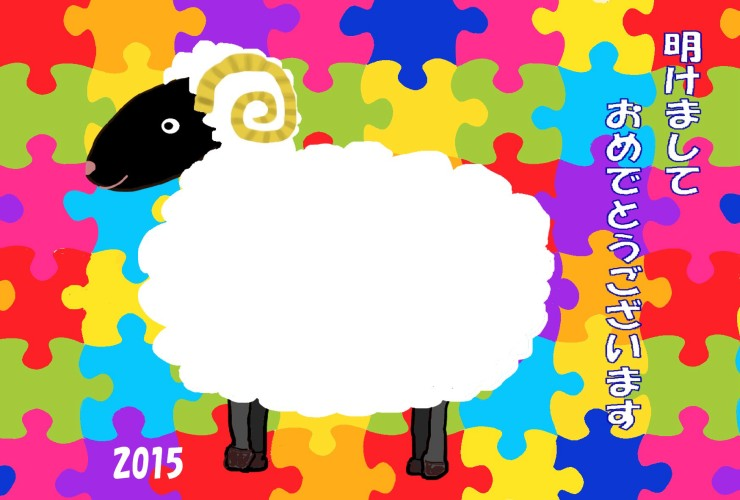 What are the similarities between New Year celebrations in Australia and Japan?
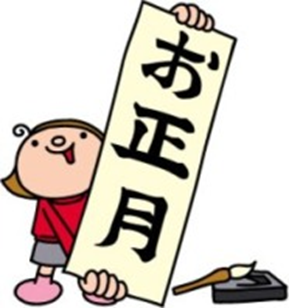 What are the differences?
よい　おとしを！
YOI OTOSHI O!
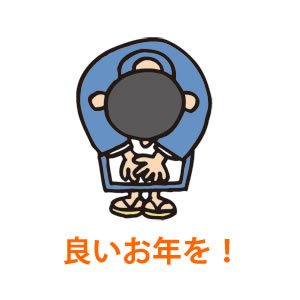